Creating A Business Name
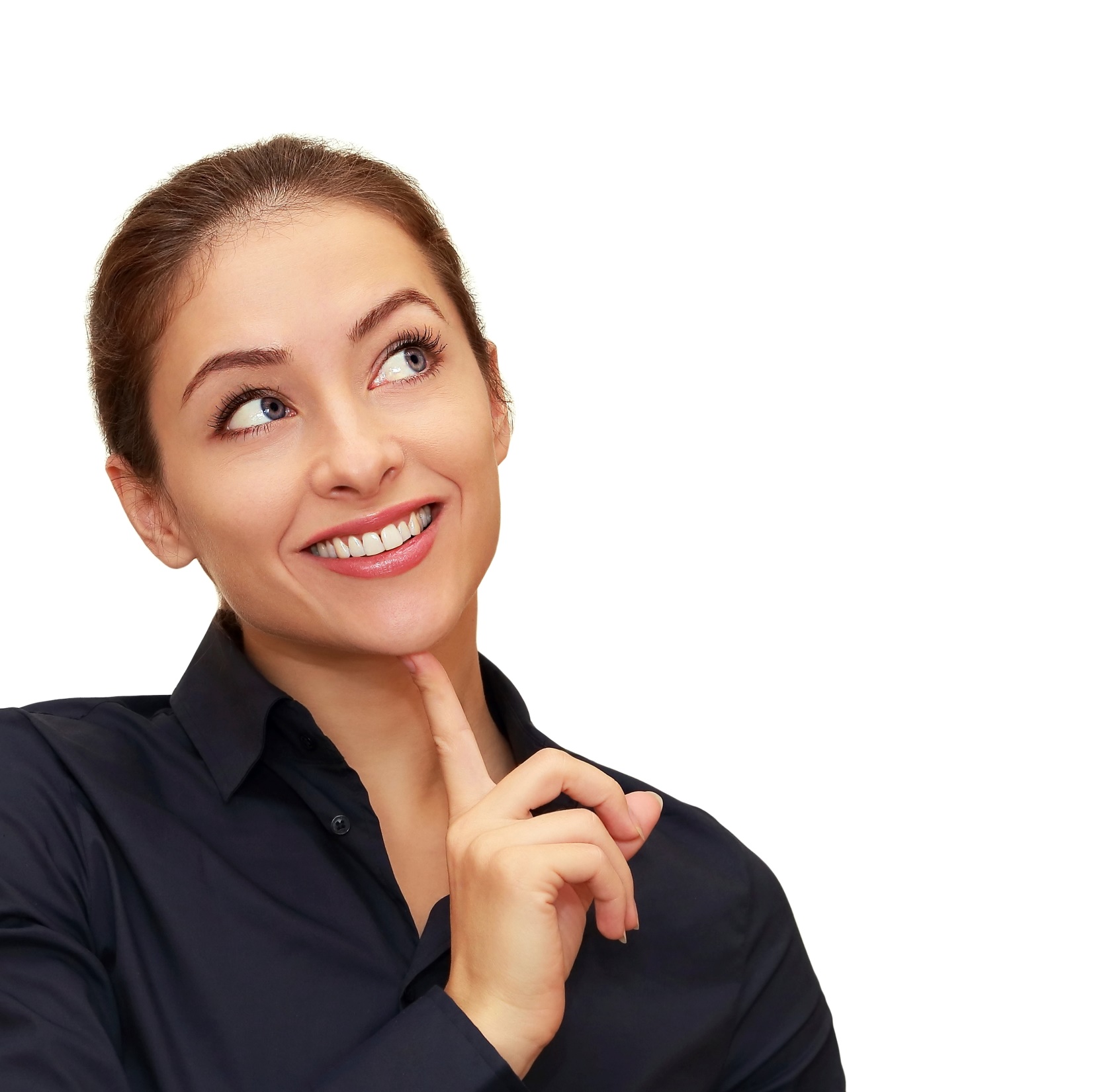 Names Stick
www.SmallBusinessSolver.com © 2018
How Could These Be Mistakes?
Backpack brand called “Body Bag”

Calling a crayon colour “flesh”

Using the colour “white” in China

GPT acronym in France
www.SmallBusinessSolver.com © 2018
The Goal
Choose your business name that works and move forward with more important things.
www.SmallBusinessSolver.com © 2018
Key Points
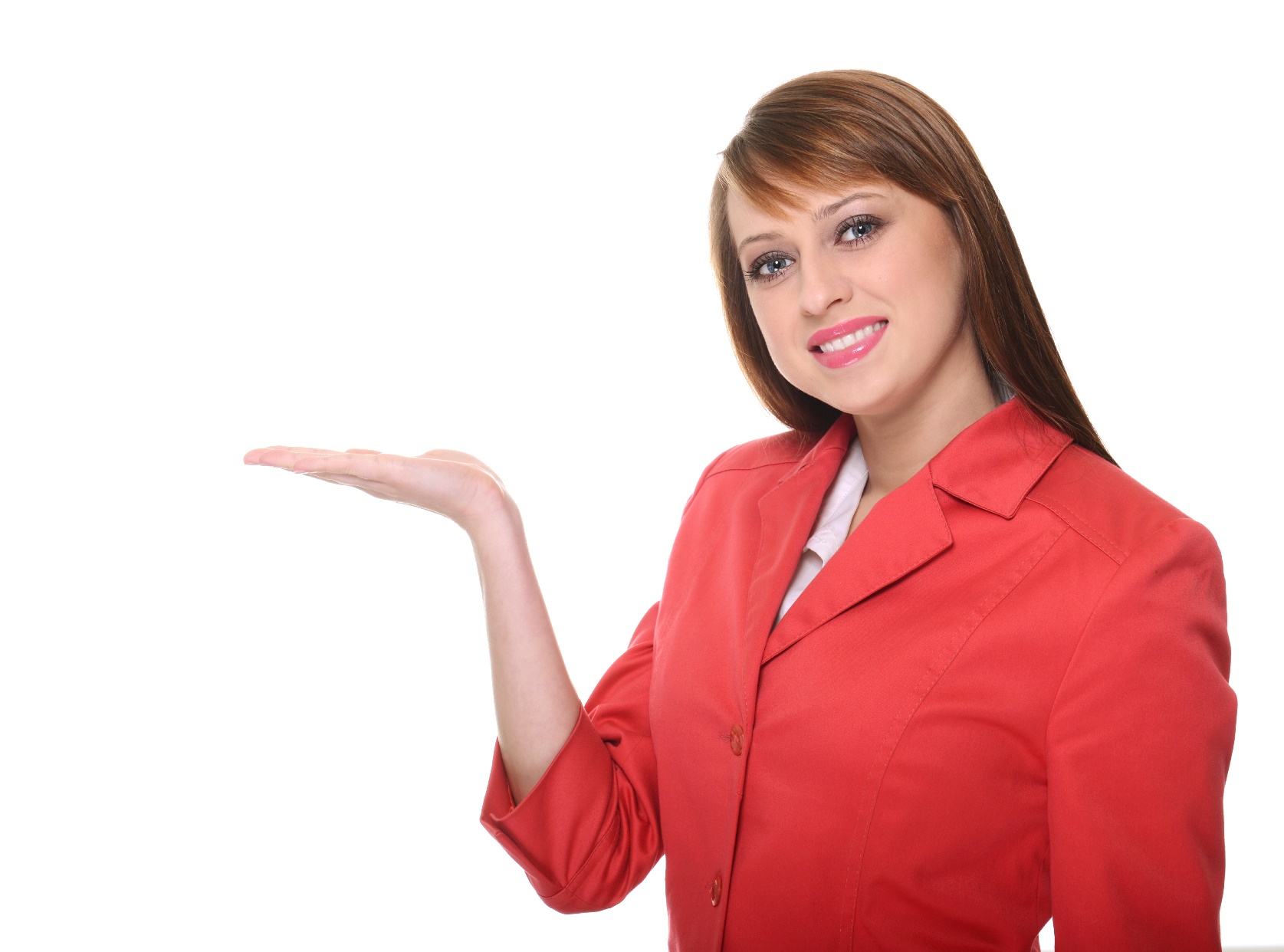 Who is Your Customer?
What is Special About You?
What is Famous About Your Product or Service?
How Are You Different from Your Competition?
What do Customers Say About You?
Example
What not to do
Your next steps
Wrap up
www.SmallBusinessSolver.com © 2018
Worksheet
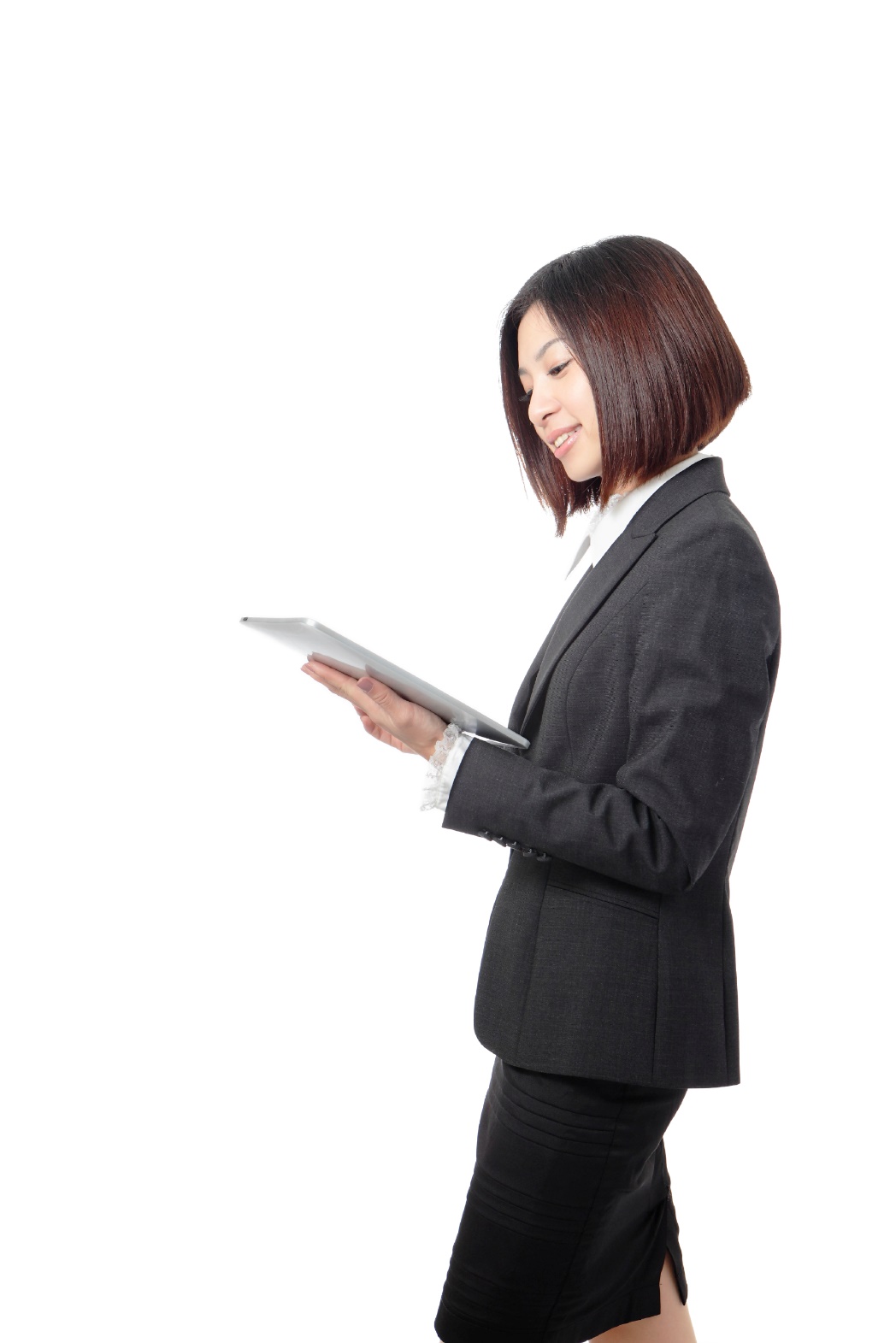 Grab your worksheet and follow along.
www.SmallBusinessSolver.com © 2018
1. Who Is Your Customer?
www.SmallBusinessSolver.com © 2018
2. What is Special About You?
www.SmallBusinessSolver.com © 2018
3. What is Famous About Your Product or Business?
www.SmallBusinessSolver.com © 2018
4. How Are You Different From the Competition?
www.SmallBusinessSolver.com © 2018
5. What Do Customers Say About You?
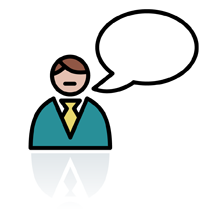 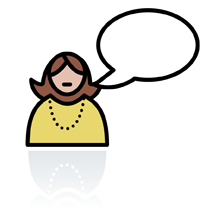 So helpful, 
they really 
saved me
They know 
what I need 
before I do
Words: 
 Heros
 Lifesavers
 Rescue
 Deliverers
 Helping Hand
 Help
Words: 
  Psychic
 Mystic
 Predict
 Forecast
 Expect 
 Anticipate
www.SmallBusinessSolver.com © 2018
How Does It Work?
Charlie is planning the launch of his new coffee for mobile professionals to meet co-workers and have access to the internet. He is having trouble selecting a name for the store that will appropriately describe his business to potential consumers. Charlie will use the model to try and come up with a suitable business name.
www.SmallBusinessSolver.com © 2018
How Does It Work?
www.SmallBusinessSolver.com © 2018
How Does It Work?
“Sip & Surf”
www.SmallBusinessSolver.com © 2018
Top Mistakes To Avoid
Spending too much time on your name
Name that has nothing to do with your business
Not thinking about cultural issues
Not thinking about legal or trademark issues
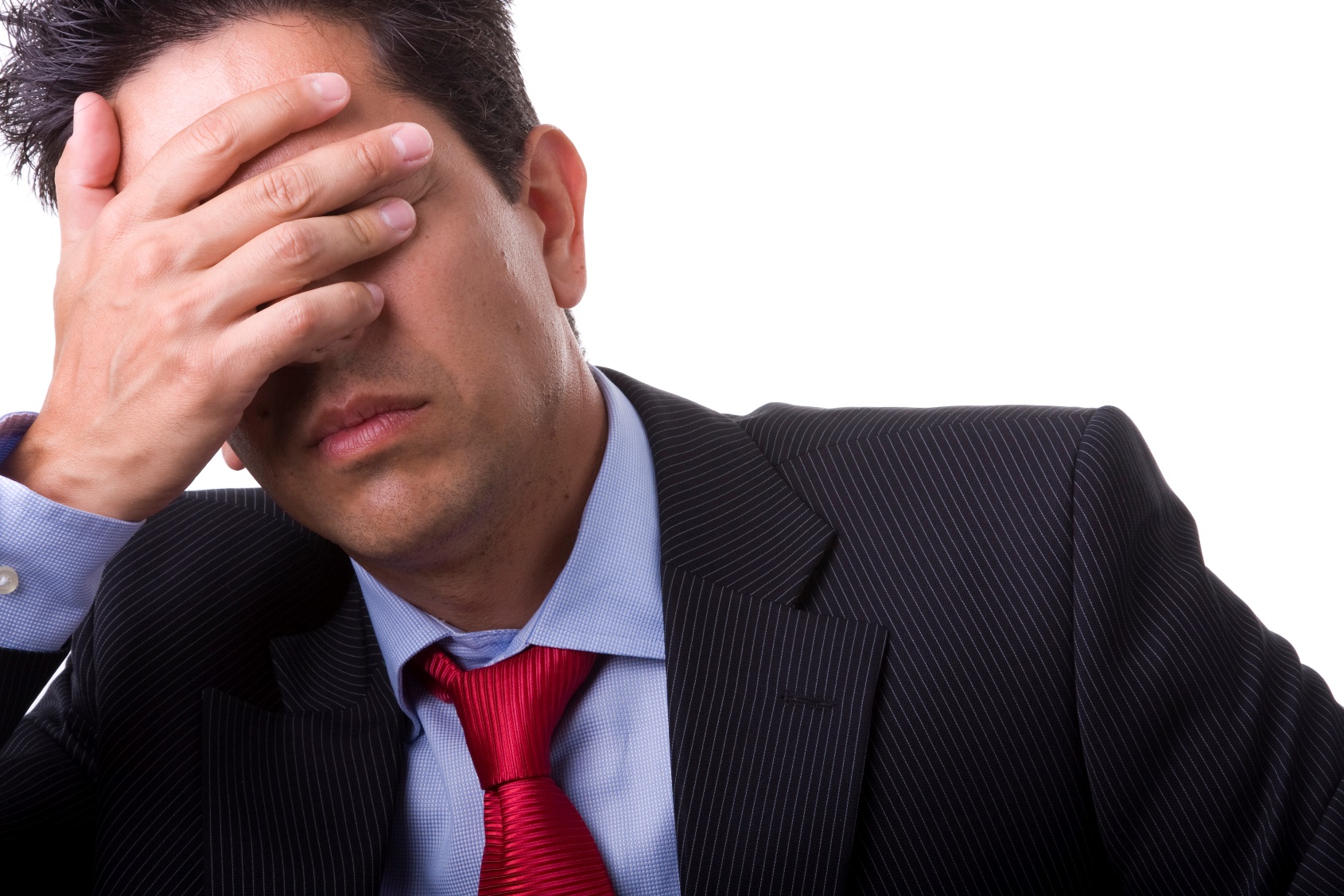 www.SmallBusinessSolver.com © 2018
Now What?
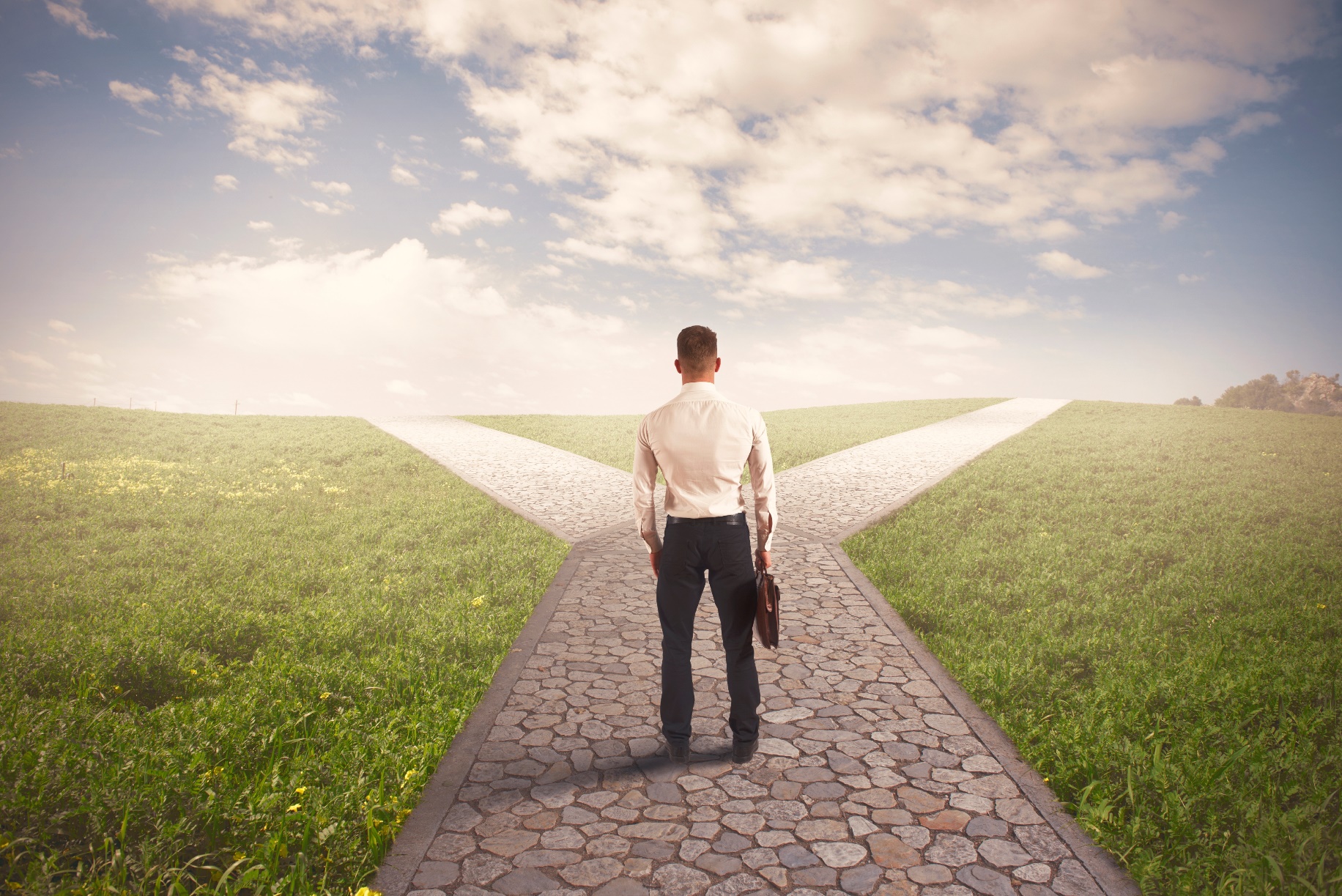 Check that the name is available
Make everything tied into your business name consistent
Tagline
Corporate atmosphere
Colours
New product names
www.SmallBusinessSolver.com © 2018
Key Points
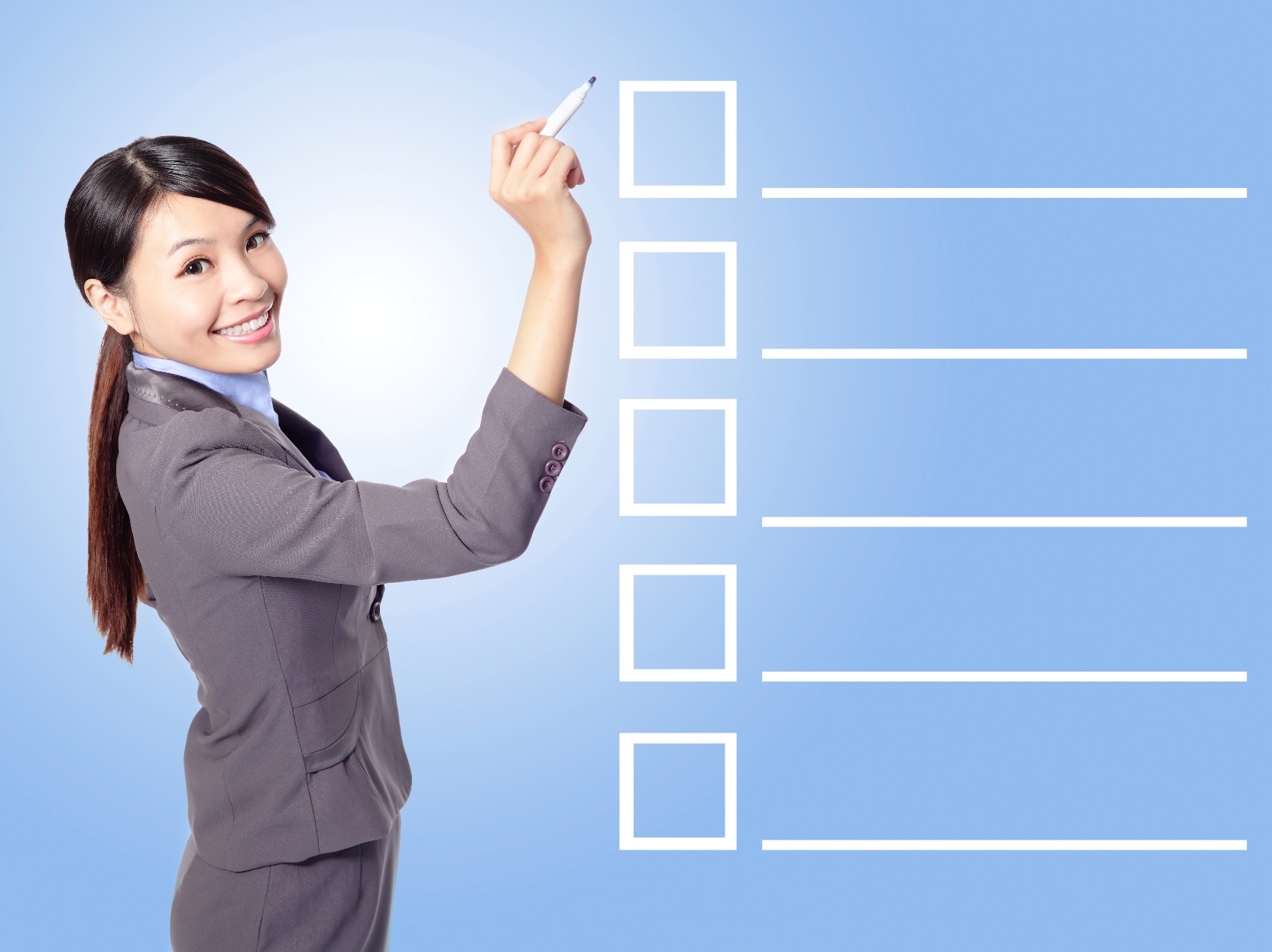 Who is Your Customer?
What is Special About You?
What is Famous About Your Product or Service?
How Are You Different from Your Competition?
What do Customers Say About You?
Example
What not to do
Your next steps
Wrap up
www.SmallBusinessSolver.com © 2018
The Goal
Choose your business name that works and move forward with more important things.
www.SmallBusinessSolver.com © 2018
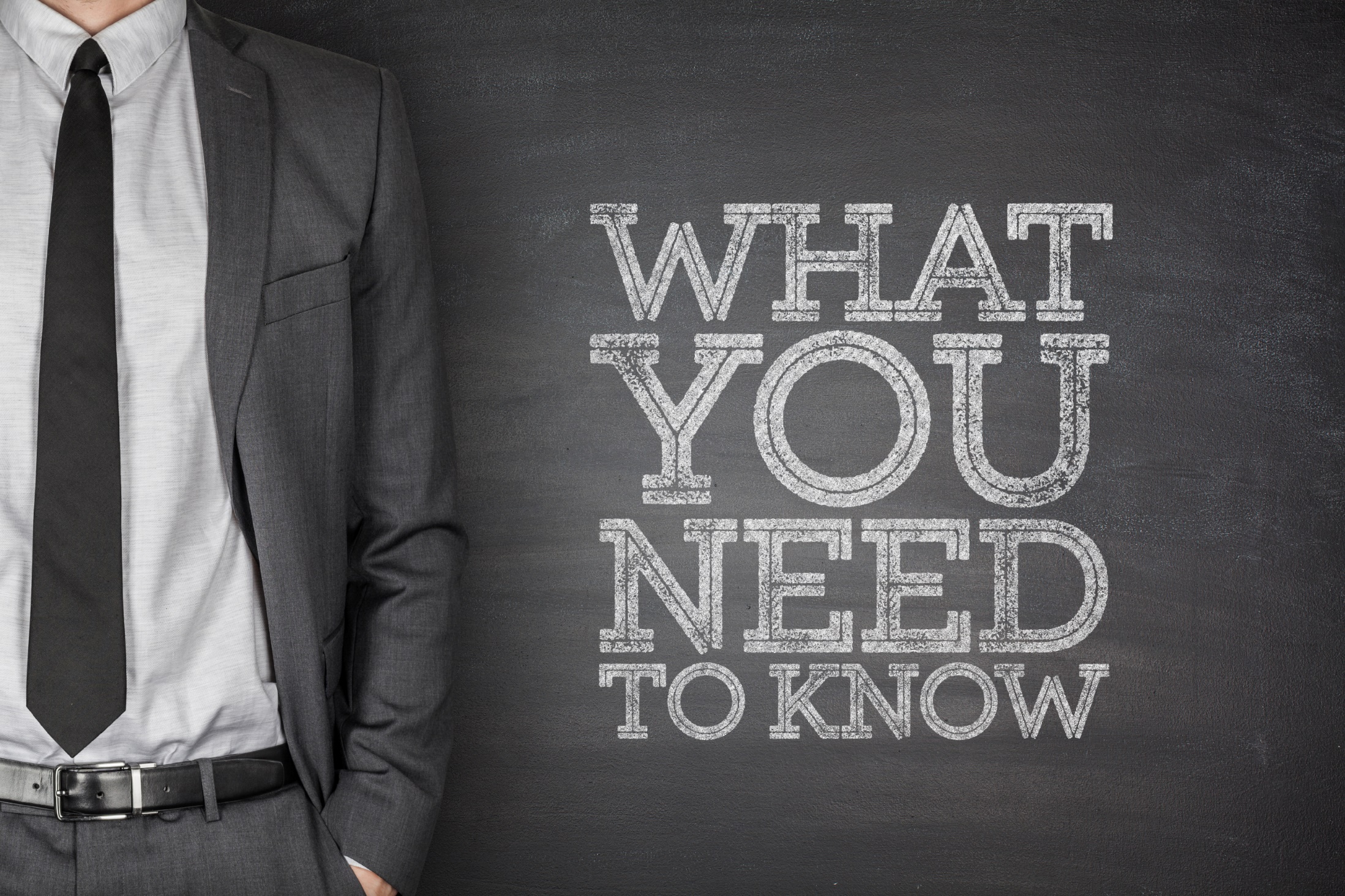 If you are finding it impossible to choose a name, choose the best current option and move forward.
www.SmallBusinessSolver.com © 2018